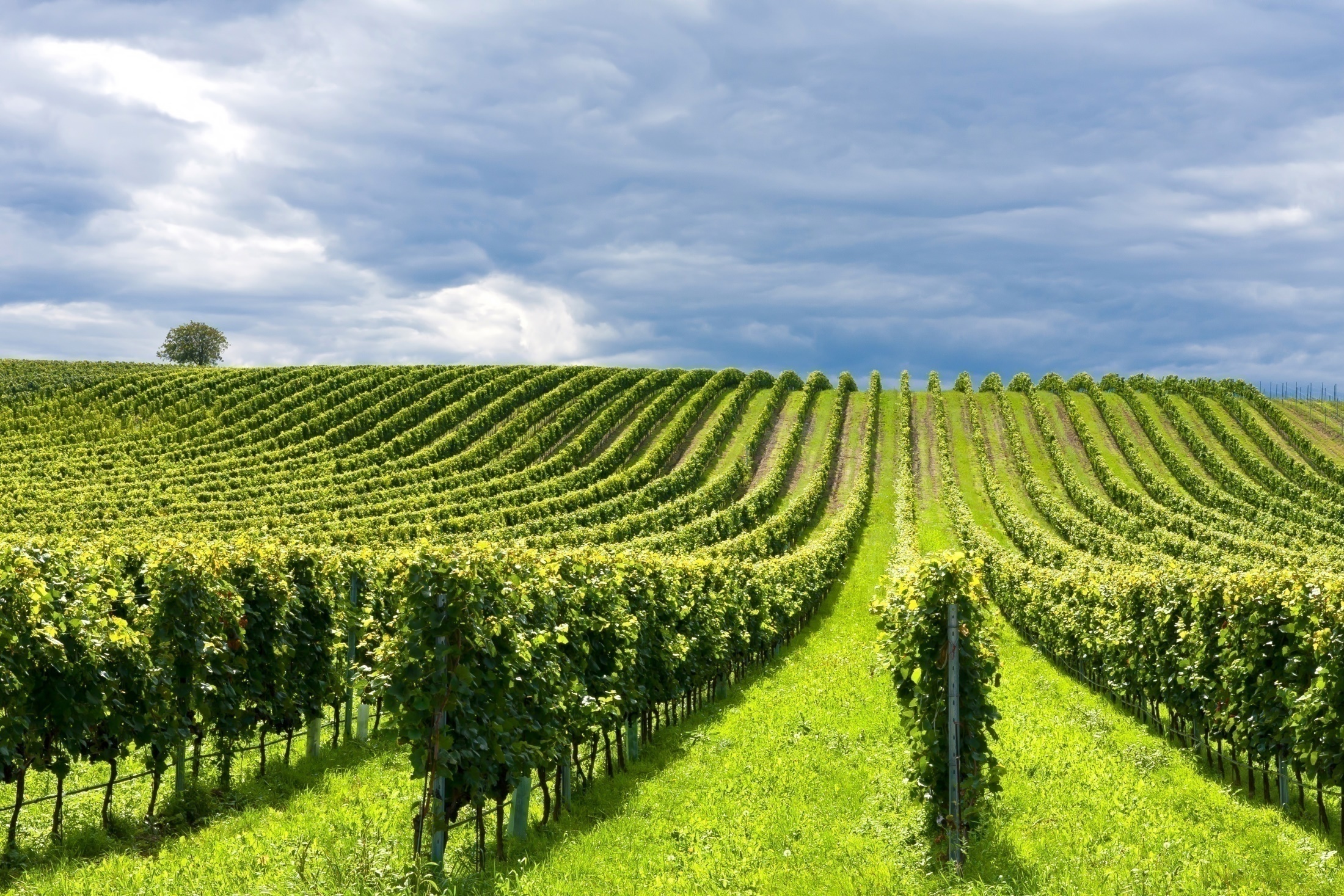 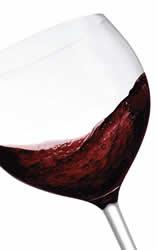 ABD vin d.o.o.
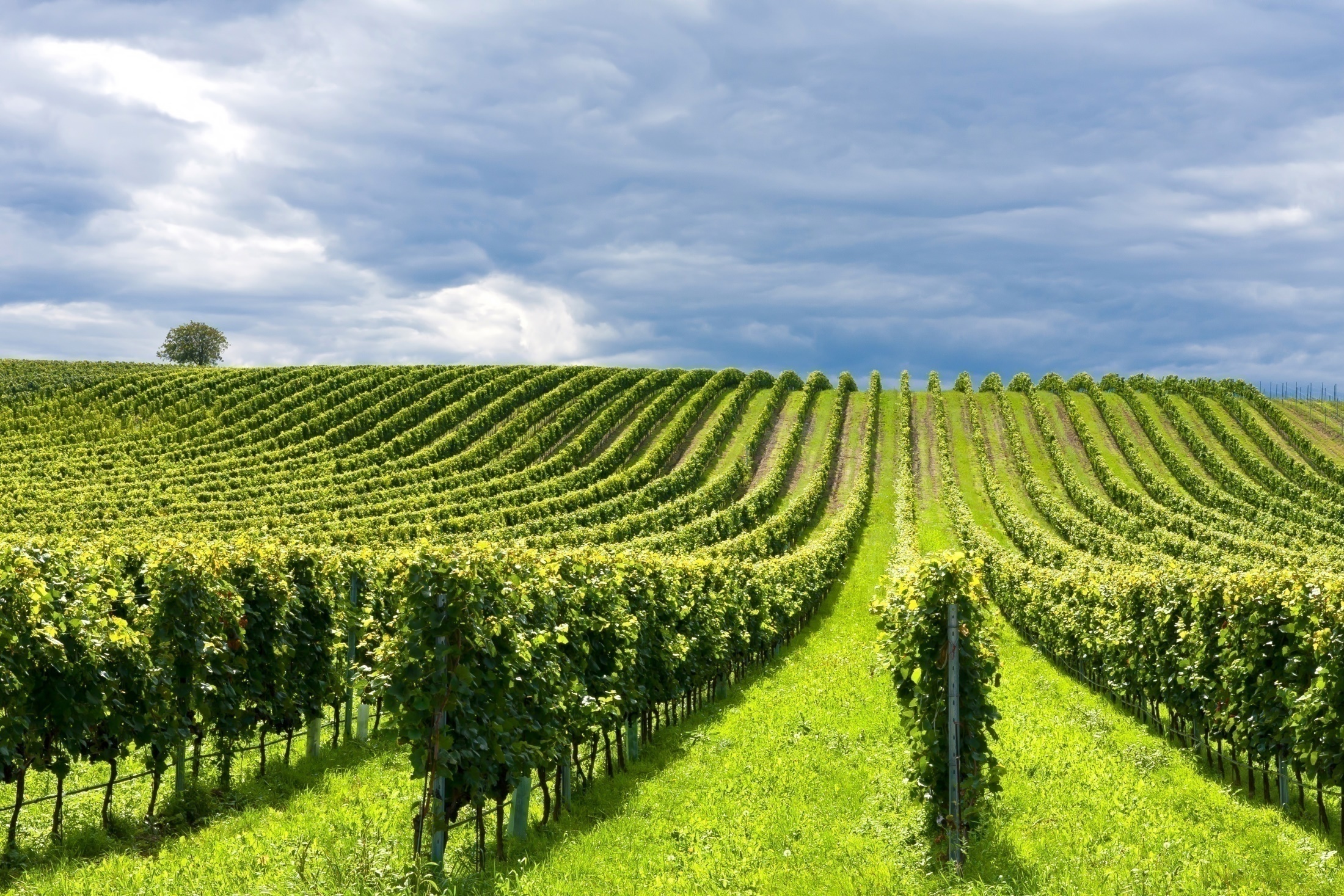 ABD vin d.o.o.
Poštovani partneri,
 
Tvrtka ABD vin d.o.o., dugogodišnji je dobavljač kvalitetnih vina iz Sjeverne Makedonije.
Ovom prezentacijom željeli bismo Vam predstaviti naš asortiman.

Za sve informacije slobodno nam se obratite na mail:
info@abdvin.hr

Cijene su izražene na paritetu FCO centralno skladište kupca.

Minimalna narudžba je 1 paleta.

Za volumenski veće narudžbe odobravamo dodatni popust.
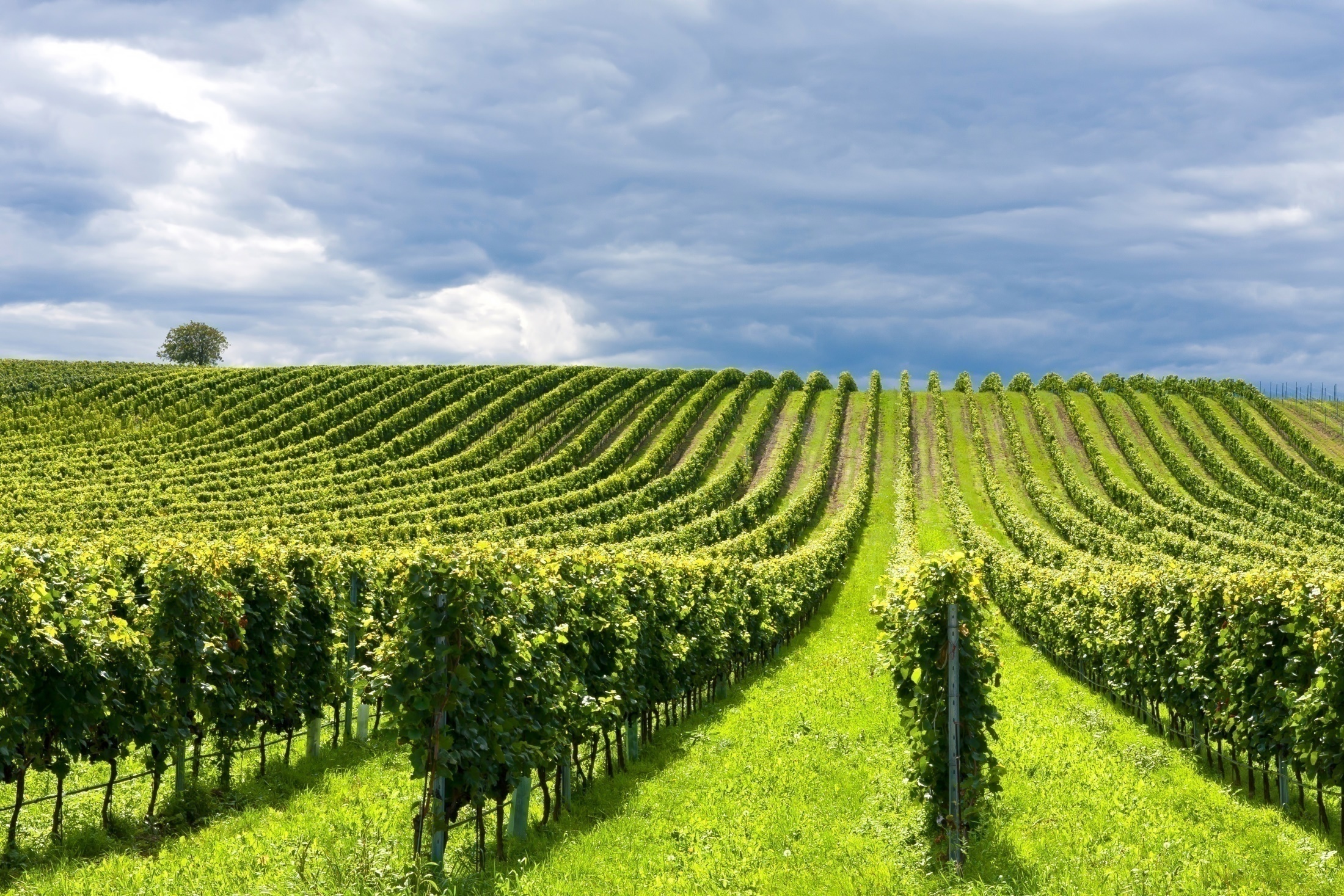 O NAŠIM BRANDOVIMA
Vranac Vinea  najprodavaniji je Vranac na tržištu Hrvatske i općenito najprodavanije crno vino u Hrvatskoj

Venus – poluslatko vino najprepoznatljiviji je i najjači vinski brand u toj kategoriji u Hrvatskoj

Brand Vinea pravi je benchmark za ostale konkurentske Vrance na tržištu Hrvatske

Odlična i postojana dugogodišnja kvaliteta vina osigurali su stabilnost na tržištu i permanentni rast prodaje

Lojalnost ljubitelja vina prema našim brandovima najveći su naš benefit
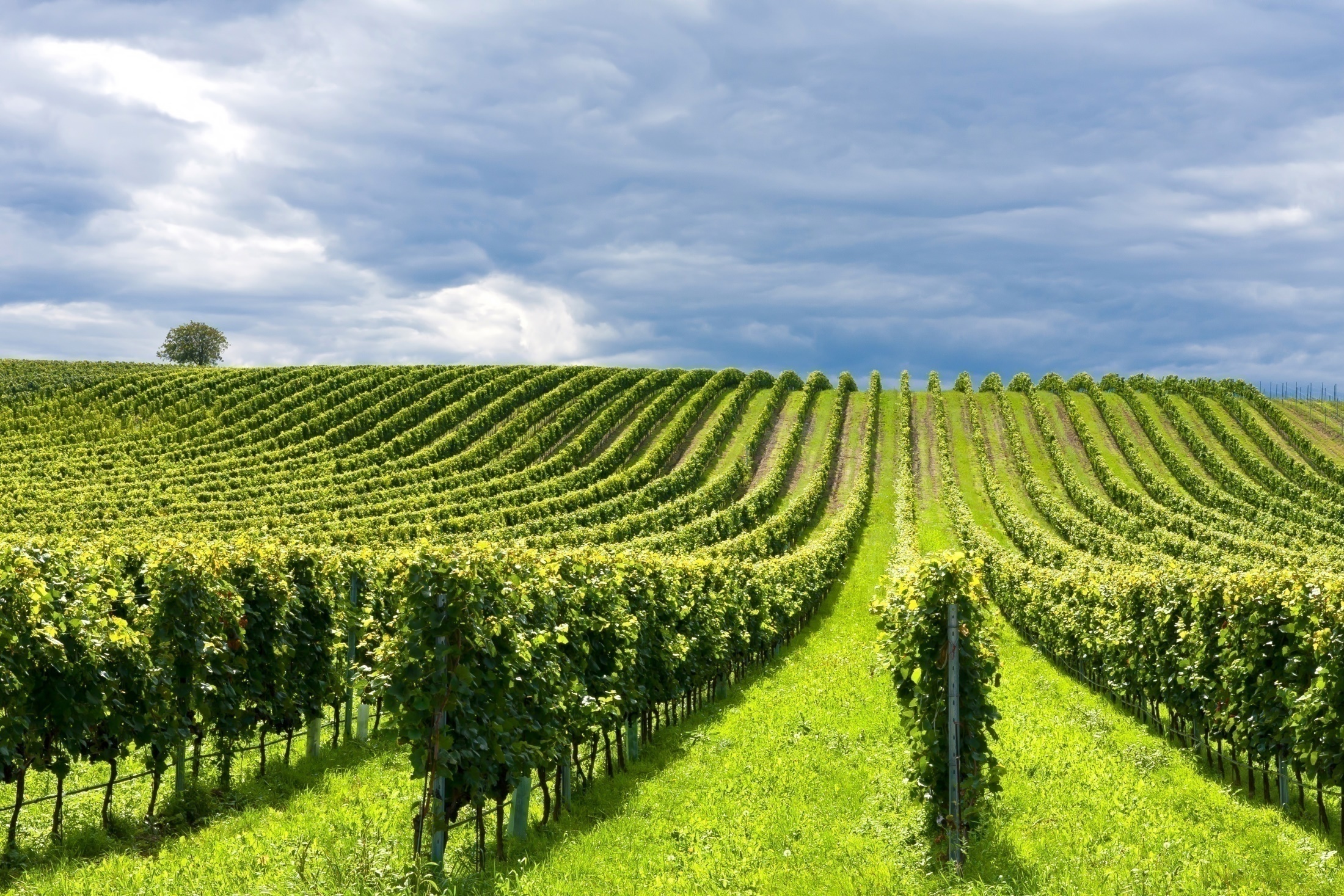 Vinea
Linija kvalitetnih vina koju predvodi Vinea vranac, najprodavaniji vranac u Republici Hrvatskoj. 

Predstavlja idealan omjer vrijednosti za novac.

Pakiranja 1L staklo, te 3L i 5L bag in box
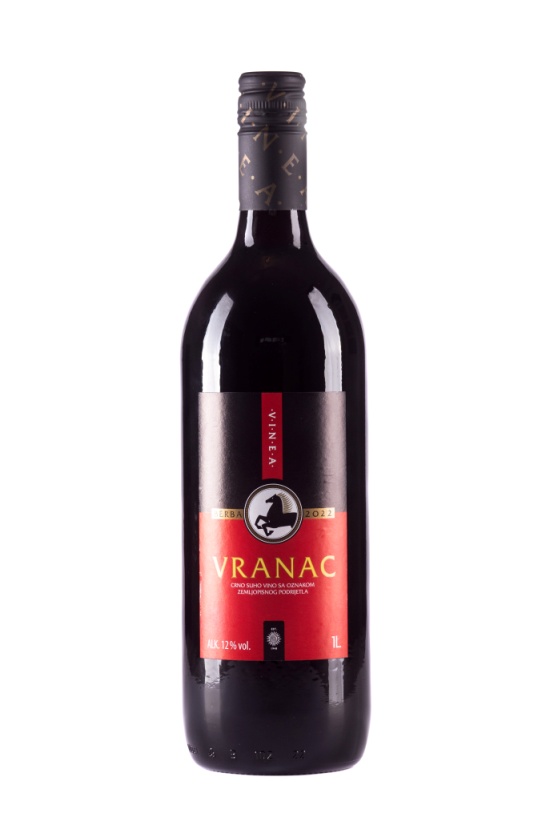 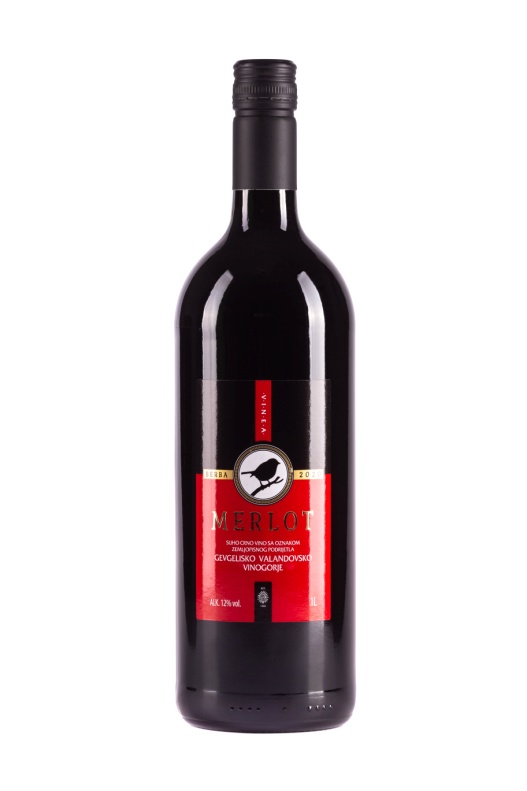 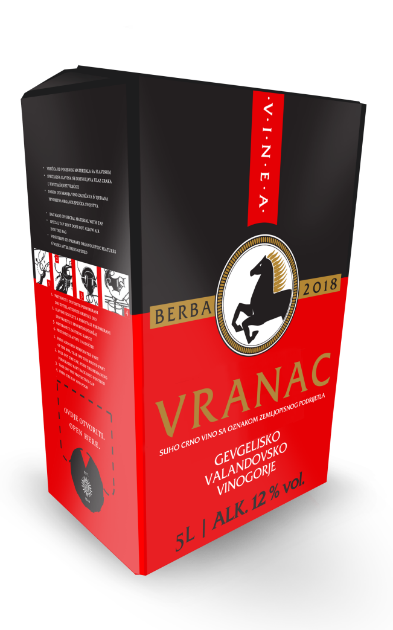 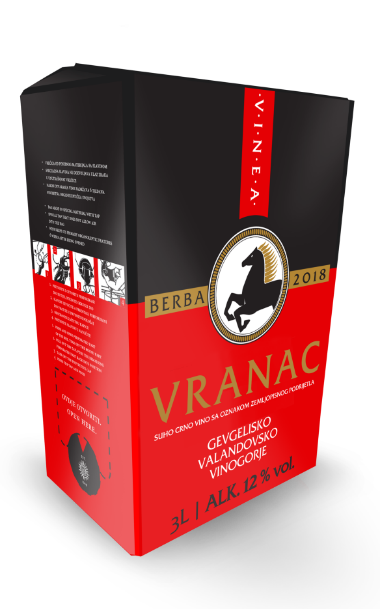 Klasična linija 1,0L
VINEA VRANAC 1,0L

Kvalitetno crno i suho vino
Аlkohol: 12.0 %
EAN CODE: 3859892866938
Kartonska kutija: 6 x 1,0 L
Paleta: 76 paketa ili 456 komada
Klasična linija 1,0L
VINEA MERLOT 1L

Kvalitetno crno i suho vino
Аlkohol: 12.0 %
EAN CODE: 5310122001850
Kartonska kutija: 6 x 1,0 L
Paleta: 76 paketa ili 456 komada
Klasična linija bag-in-box
VINEA VRANAC 3,0L bag-in-box

Kvalitetno crno i suho vino
Аlkohol: 12.0 %
EAN CODE:   5310122000020
Kartonska kutija: 6 x 3,0 L
Paleta: 30 paketa ili 180 komada
Klasična linija bag-in-box
VINEA VRANAC 5,0L bag-in-box

Kvalitetno crno i suho vino
Аlkohol: 12.0%
EAN CODE:     5310122000112
Kartonska kutija: 5 x 5,0 L
Paleta: 24 paketa ili 120 komada
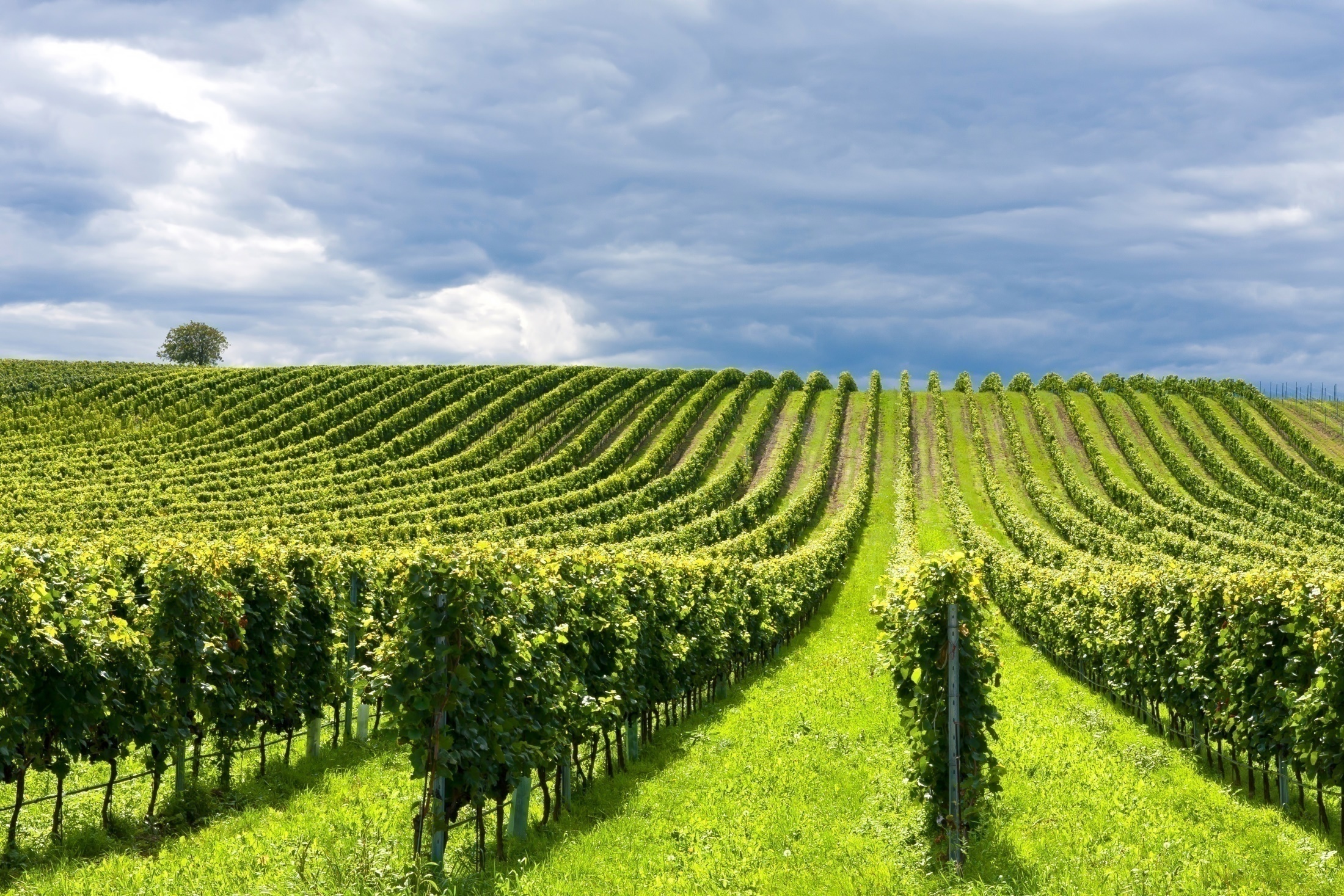 Venus
Linija poluslatkih vina namijenjena posebno mlađoj populaciji.

Venus vranac je najprodavanije poluslatko vino u Republici Hrvatskoj.


Pakiranje 1L staklo.
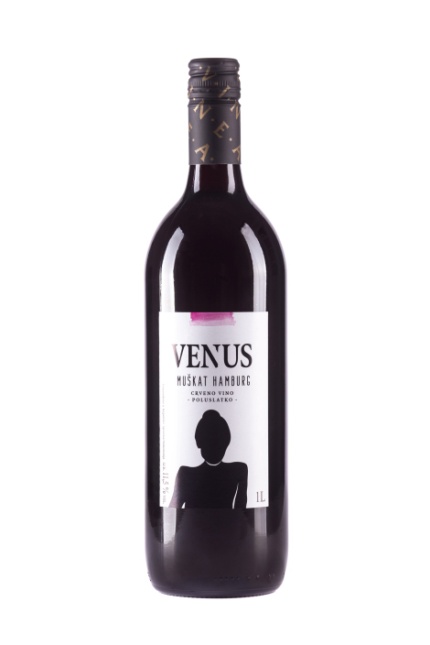 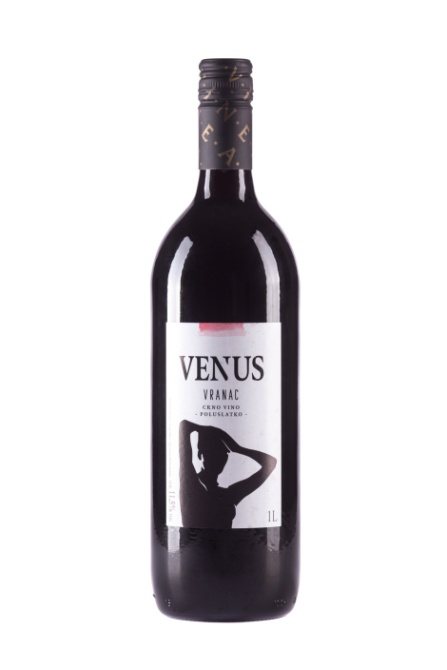 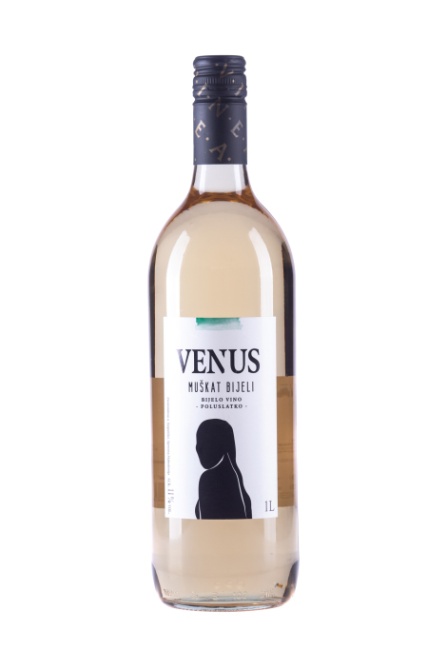 Klasična linija 1,0L
VENUS VRANAC 1,0L

Kvalitetno crno i polusuho vino
Аlkohol: 11.5 %
EAN CODE: 3859892866884
Kartonska kutija: 6 x 1,0 L
Paleta: 76 paketa ili 456 komada
Klasična linija 1,0L
VENUS MUŠKAT BIJELI 1L

Kvalitetno bijelo i poluslatko vino
Аlkohol: 11.5 %
EAN CODE: 3859892866808
Kartonska kutija: 6 x 1,0 L
Paleta: 76 paketa ili 456 komada
Klasična linija 1,0L
VENUS MUŠKAT HAMBURG 1L

Kvalitetno crno i poluslatko vino
Аlkohol: 11.5 %
EAN CODE: 3859892866815
Kartonska kutija: 6 x 1,0 L
Paleta: 76 paketa ili 456 komada
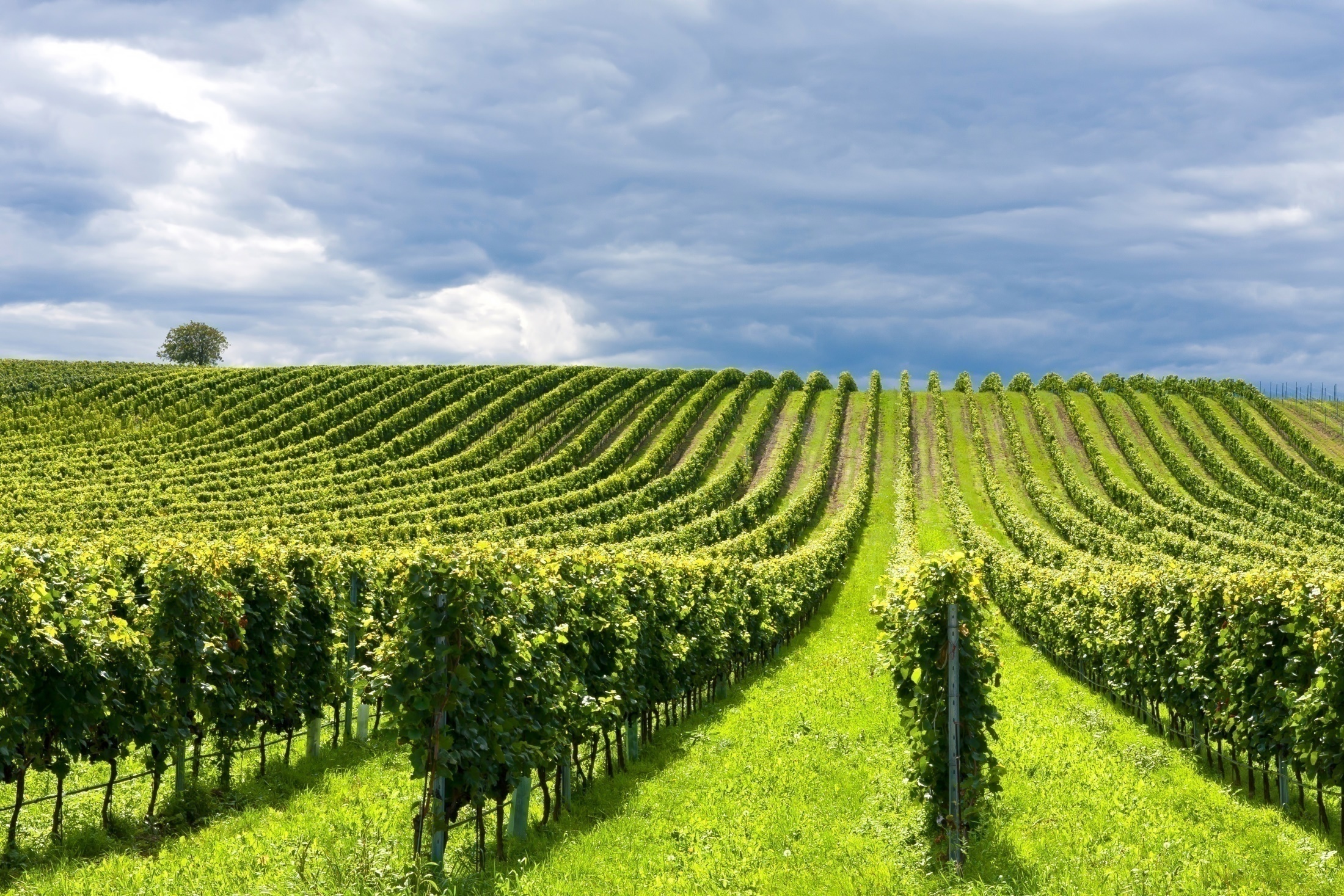 Vinea Special Selection
Izbor visoko kvalitetnih vina za konzumaciju u svakoj prilici.


Pakiranje 0,75L staklo.
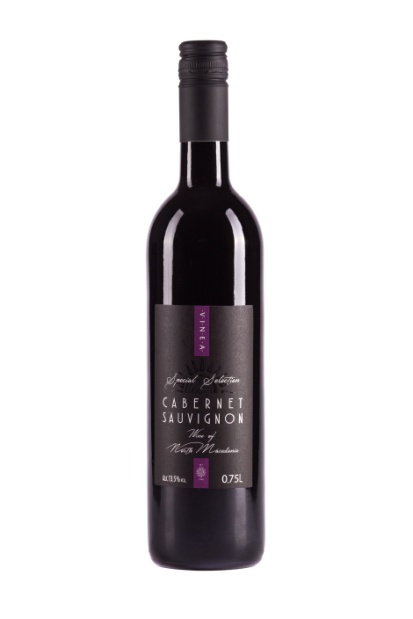 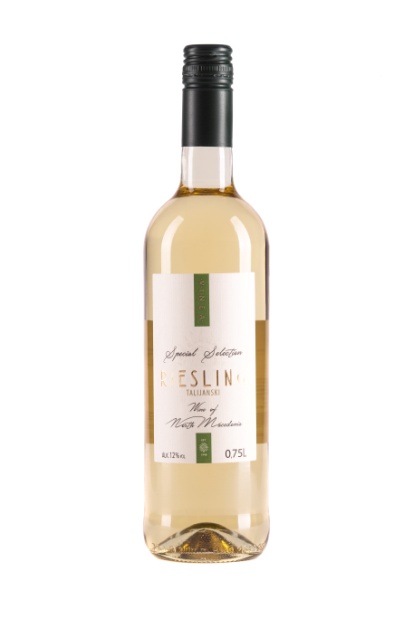 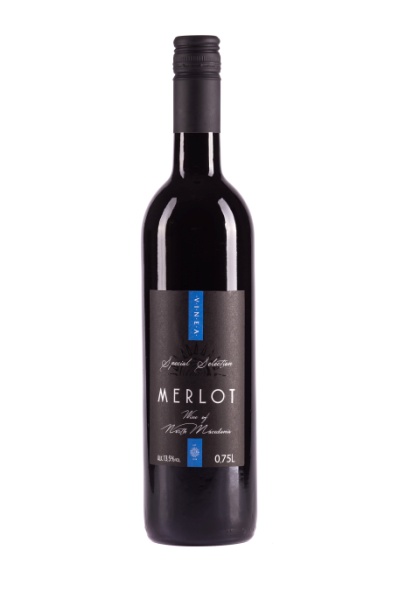 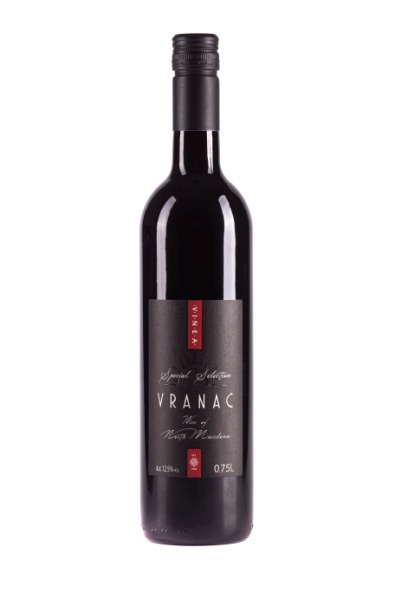 Special Selection linija 0,75L
SPECIAL SELECTION VRANAC 0,75L

Kvalitetno crno i suho vino
Аlkohol: 12.5 %
EAN CODE: 5310122001553
Kartonska kutija : 6 x 0,75 L
Paleta: 75 paketa ili 450 komada
Special Selection linija 0,75L
SPECIAL SELECTION CABERNET SAUVIGNON 0,75L

Kvalitetno crno i suho vino
Аlkohol: 12.5 %
EAN CODE: 5310122001683
Kartonska kutija : 6 x 0,75 L
Paleta: 75 paketa ili 450 komada
Special Selection linija 0,75L
SPECIAL SELECTION MERLOT 0,75L

Kvalitetno crno i suho vino
Аlkohol: 12.5 %
EAN CODE: 5310122001690
Kartonska kutija : 6 x 0,75 L
Paleta: 75 paketa ili 450 komada
Special Selection linija 0,75L
SPECIAL SELECTION RIESLING 0,75L

Kvalitetno bijelo i suho vino
Аlkohol: 11.5 %
EAN CODE: 5310122001010
Kartonska kutija : 6 x 0,75 L
Paleta: 75 paketa ili 450 komada
Carsko vino 2,0L PET
CARSKO VINO VRANAC 2,0L PET

Kvalitetno crno i suho vino
Аlkohol: 12.0 %
EAN CODE:	3859892866839 
Plastična folija: 6 x 2,0L
Paleta: 64 paketa ili 384 komada

Carsko vino je linija kvalitetnog vina u PET ambalaži od 2,0L.

Organoleptički i ukusno vino je dosta kvalitenije od ostatka konkurencije.

Pozornost je posvećena i ambalaži, gdje je boca od kvalitetnije plastike sa dizajniranim i dodatno učvršćenim dijelom za lakše točenje.
Carsko vino 2,0L PET
CARSKO VINO GRAŠEVINA 2,0L PET

Kvalitetno bijelo i suho vino
Аlkohol: 11.0 %
EAN CODE:	3859892866822
Plastična folija: 6 x 2,0L
Paleta: 64 paketa ili 384 komada

Carsko vino je linija kvalitetnog vina u PET ambalaži od 2,0L.

Organoleptički i  ukusno vino je dosta kvalitenije od ostatka konkurencije.

Pozornost je posvećena i ambalaži, gdje je boca od kvalitetnije plastike sa dizajniranim i dodatno učvršćenim dijelom za lakše točenje.
Vino 2,0L PET
GRAŠEVINA 2,0L PET

Kvalitetno bijelo i suho vino
Аlkohol: 11.0 %
EAN CODE: 3859892866860
Plastična folija: 6 x 2,0L
Paleta: 64 paketa ili 384 komada
Vino 2,0L PET
VRANAC 2,0L PET

Kvalitetno crno i suho vino
Аlkohol: 11.5 %
EAN CODE: 5310140009388
Plastična folija: 6 x 2,0L
Paleta: 64 paketa ili 384 komada
Vino 2,0L PET
ROYAL BIJELO 2,0L PET

Kvalitetno bijelo i suho vino
Аlkohol: 11.0 %
EAN CODE: 5319990776457
Plastična folija: 6 x 2,0L
Paleta: 64 paketa ili 384 komada
Vino 2,0L PET
ROYAL CRNO 2,0L PET

Kvalitetno crno i suho vino
Аlkohol: 11.0 %
EAN CODE: 5319990776501
Plastična folija: 6 x 2,0L
Paleta: 64 paketa ili 384 komada
Vino 3,0L PET
GRAŠEVINA 3,0L PET

Kvalitetno bijelo i suho vino
Аlkohol: 11.0 %
EAN CODE: 3859892866853 
Plastična folija: 6 x 3,0L
Paleta: 40 paketa ili 240 komada
Vino 3,0L PET
VRANAC 3,0L PET

Kvalitetno crno i suho vino
Аlkohol: 11.5 %
EAN CODE: 3859894110206 
Plastična folija: 6 x 3,0L
Paleta: 40 paketa ili 240 komada
Vino 3,0L PET
FIESTA BIJELO 3,0L PET

Kvalitetno bijelo i suho vino
Аlkohol: 11.0 %
EAN CODE: 5319990776419  
Plastična folija: 6 x 3,0L
Paleta: 40 paketa ili 240 komada
Vino 5,0L PET
VRANAC 5,0L PET

Kvalitetno crno i suho vino
Аlkohol: 11.5 %
EAN CODE: 3859894110237
Plastična folija: 2 x 5,0L
Paleta: 70 paketa ili 140 komada
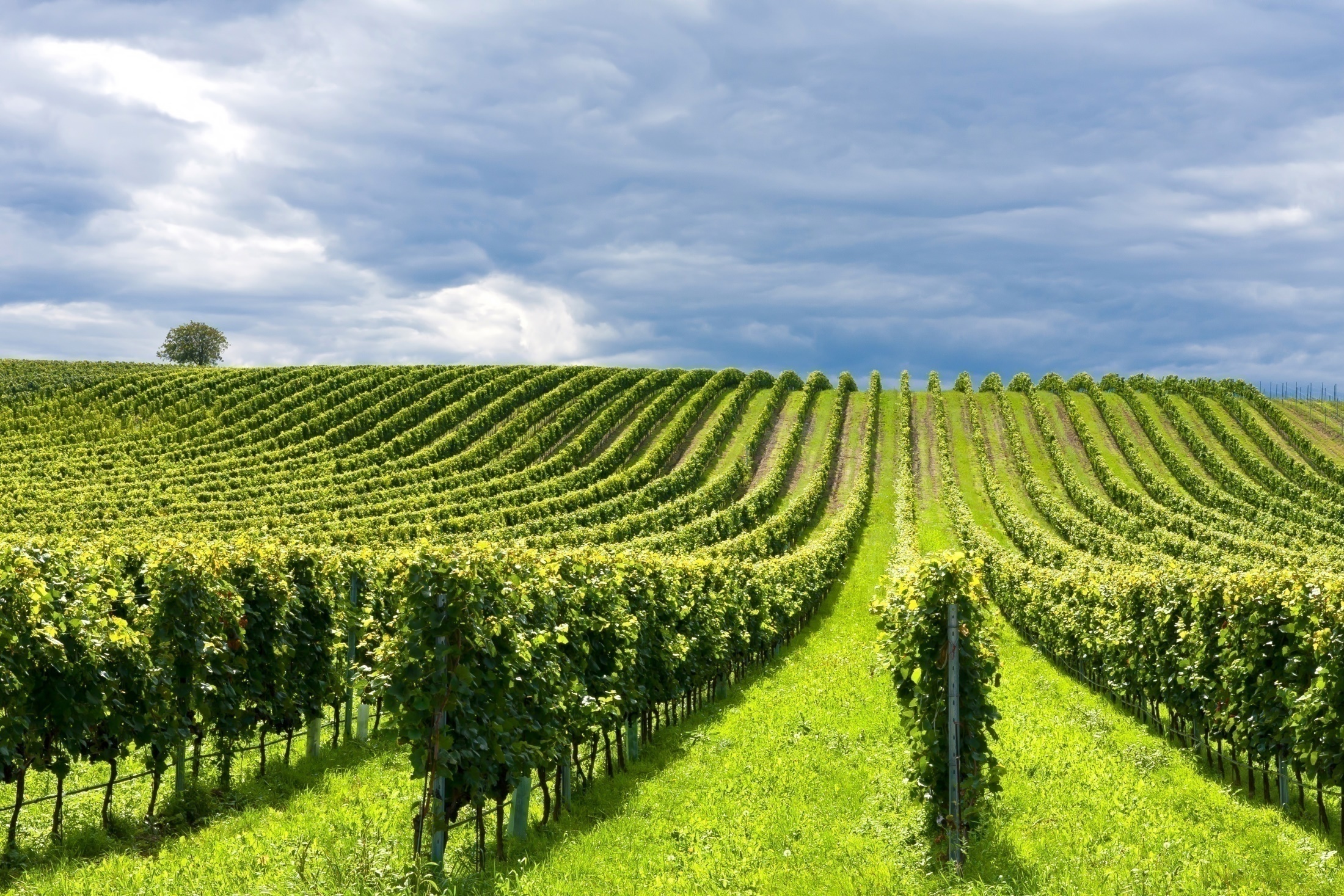 Hvala na pažnji!
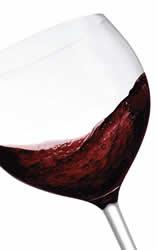 ABD vin d.o.o.